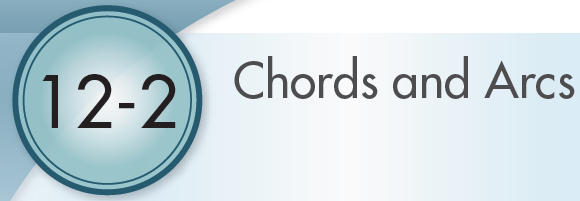 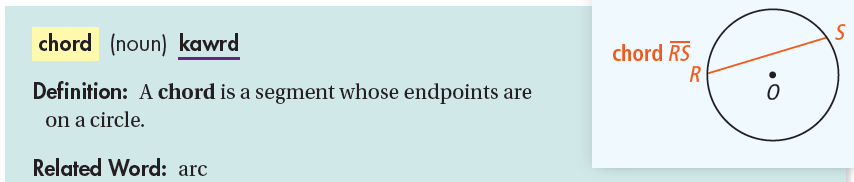 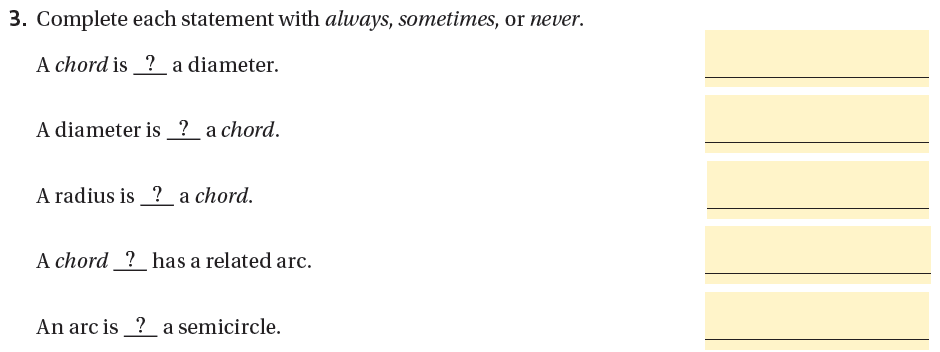 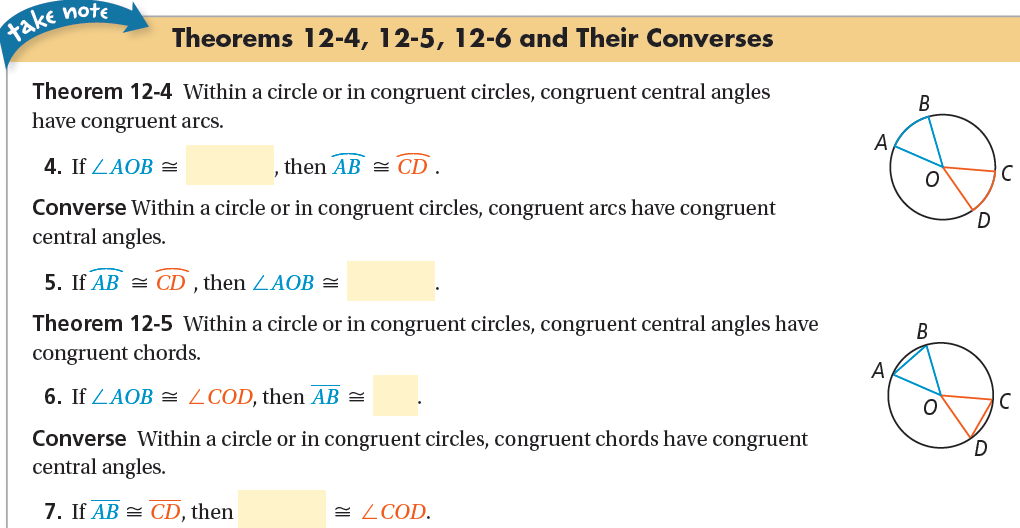 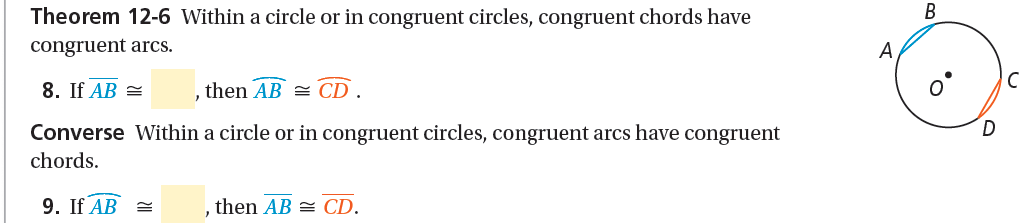 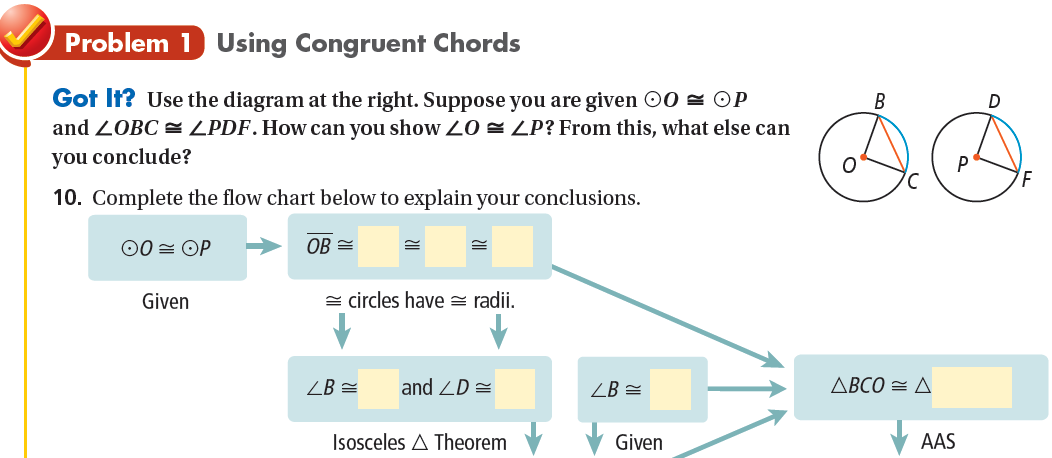 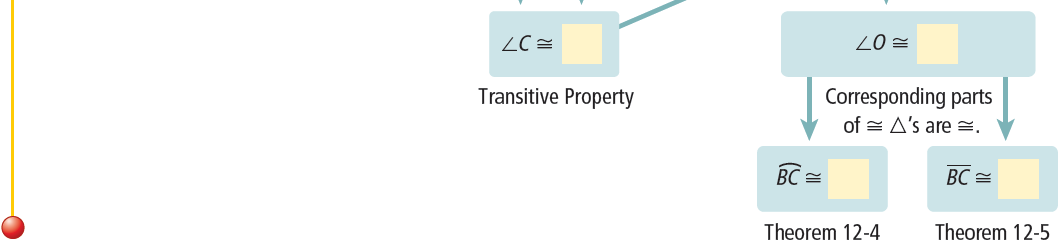 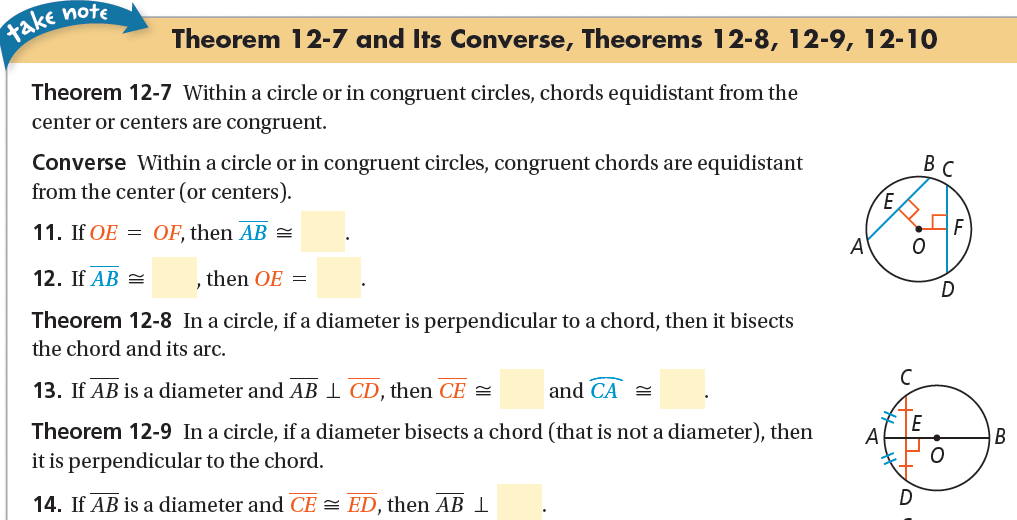 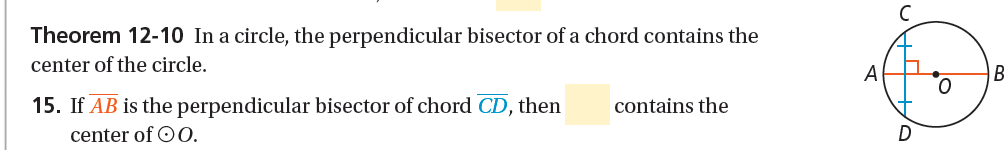 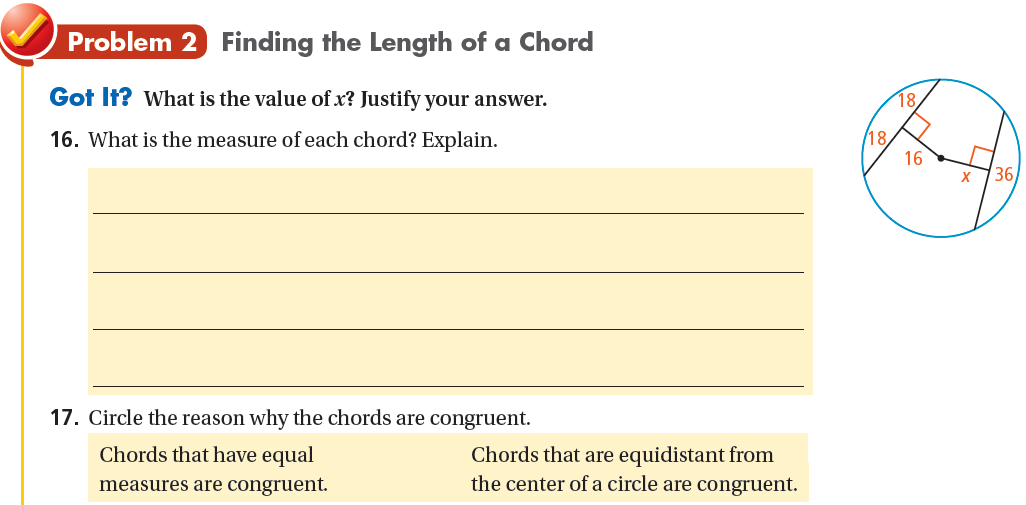 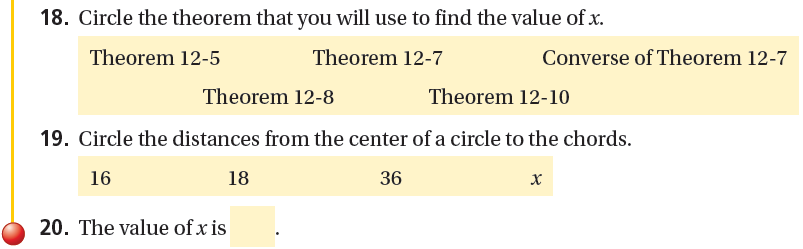 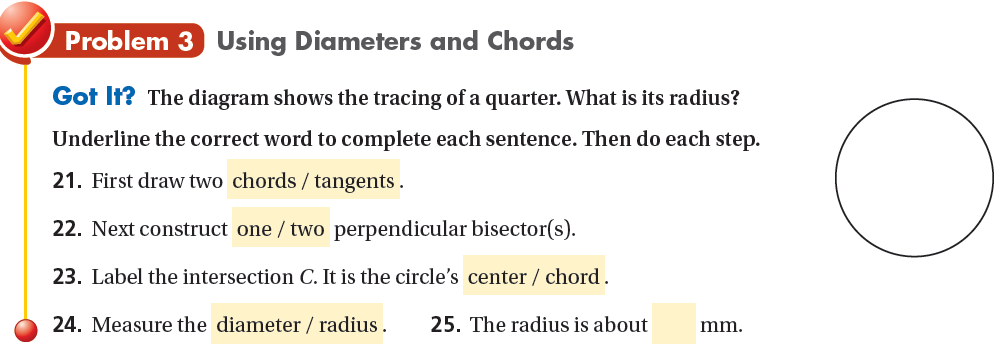 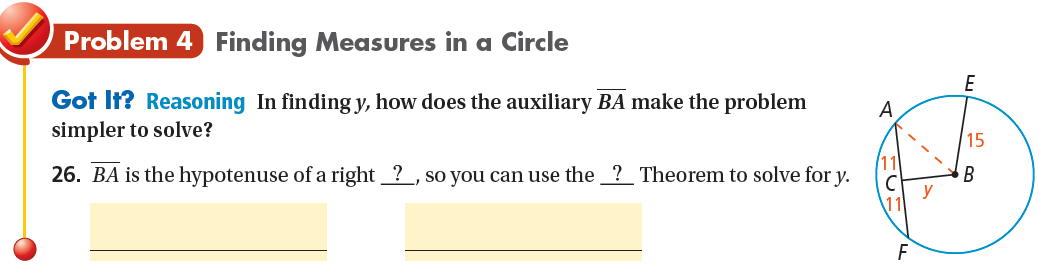 Assignment: practice problems